Муниципальное бюджетное дошкольное образовательное учреждение муниципального образования город Краснодар«Детский сад общеразвивающего вида № 7»350033, г. Краснодар, пер. Угольный, 11, тел. (факс) 8 (861) 268-46-34Тема: «Внедрение бережливых технологий для повышения эффективности деятельности ДОО»
Сетевые партнеры
РЕАЛИЗОВАНЫЕ ПРОЕКТЫ в рамках МСИП:
 проект «Оптимизация процесса подготовки педагога к организации игровой образовательной деятельности».
Проект «Оптимизация процесса проверки документов для прохождения процедуры аттестации педагогических работников дошкольной образовательной организации».
Проект «Оптимизация условий работы повара в процессе приготовления пищи для организации питания воспитанников в ДОО»
Проект «Оптимизация процесса активизации самостоятельной деятельности старших дошкольников в центрах активности ДОО»
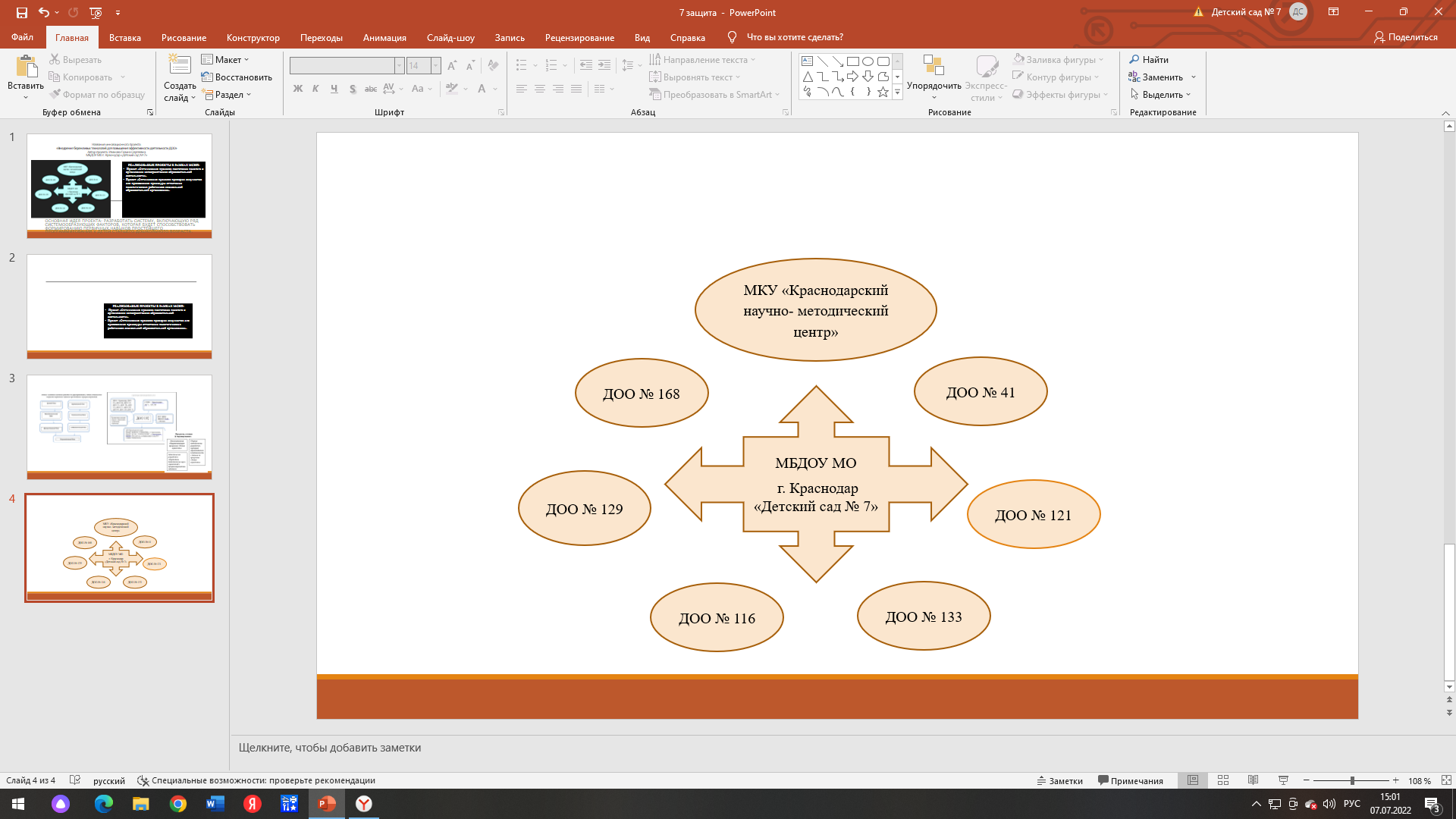 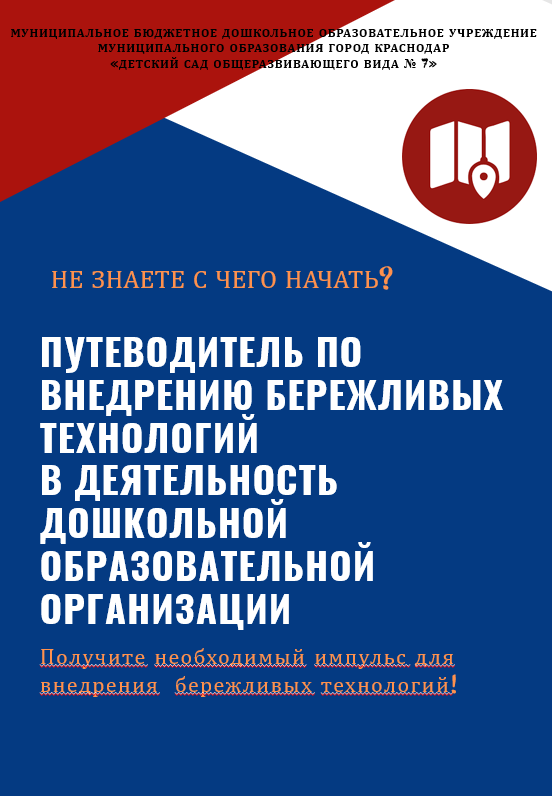 ПРОДУКТ ГОТОВЫЙ К ТИРАЖИРОВАНИЮ: 
ПУТЕВОДИТЕЛЬ ПО ВНЕДРЕНИЮ БЕРЕЖЛИВЫХ ТЕХНОЛОГИЙ В ДЕЯТЕЛЬНОСТЬ ДОШКОЛЬНОЙ ОБРАЗОВАТЕЛЬНОЙ ОРГАНИЗАЦИИ
Основной идей является: Внедрение, распространение и популяризация 
опыта работы по внедрению технологий бережливого производства в дошкольных организациях в рамках МСИП.
Транслирование опыта работы 
МБДОУ МО г. Краснодар «Детский сад № 7»
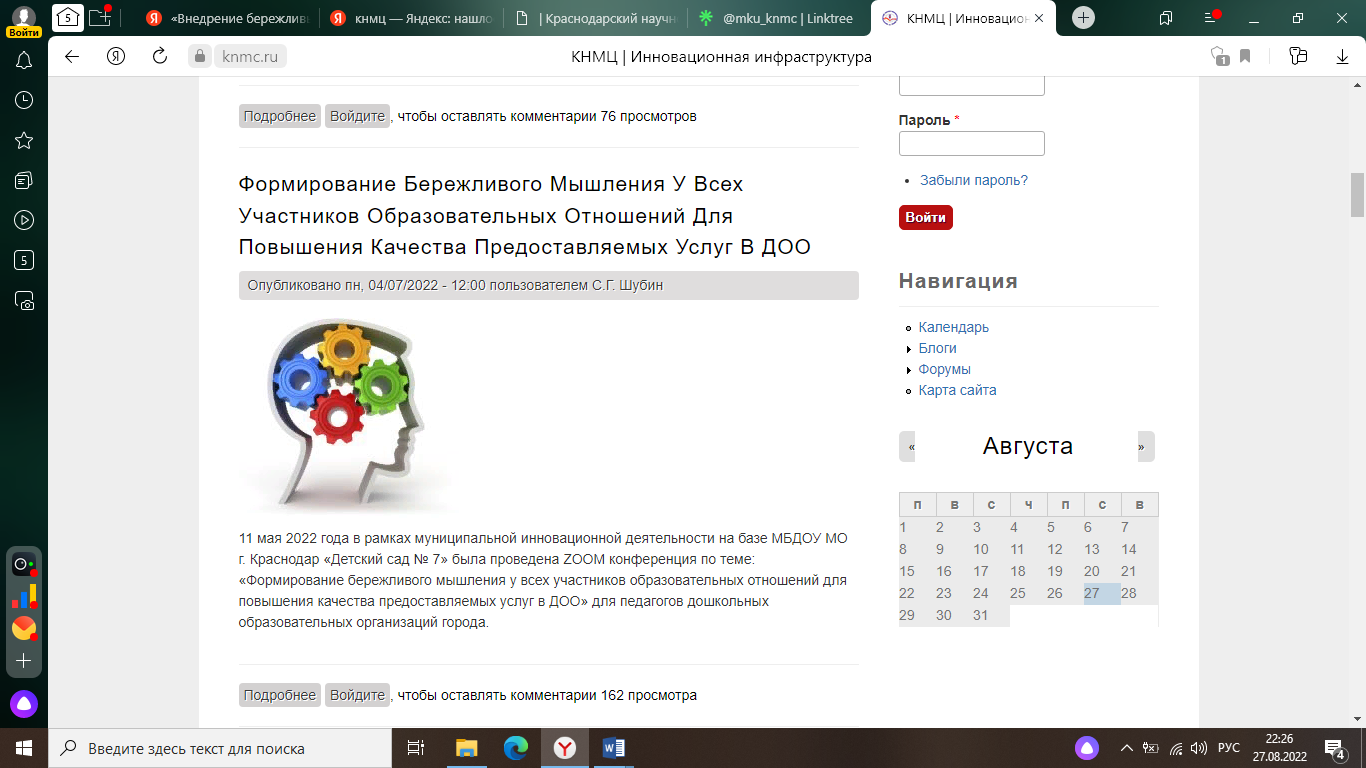 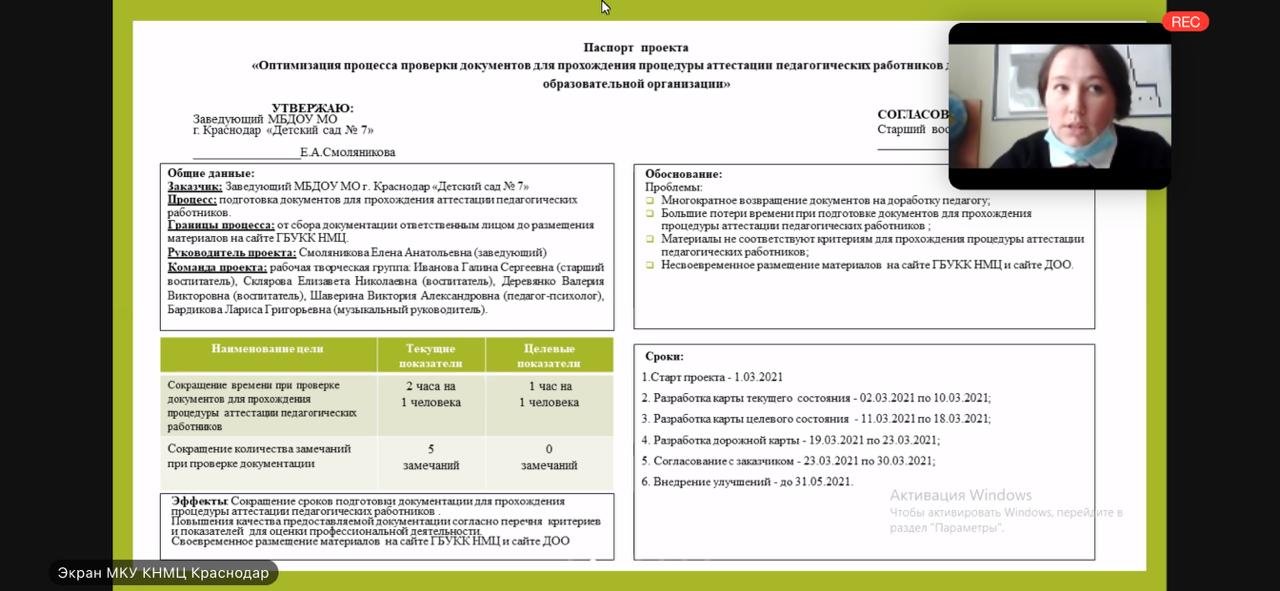 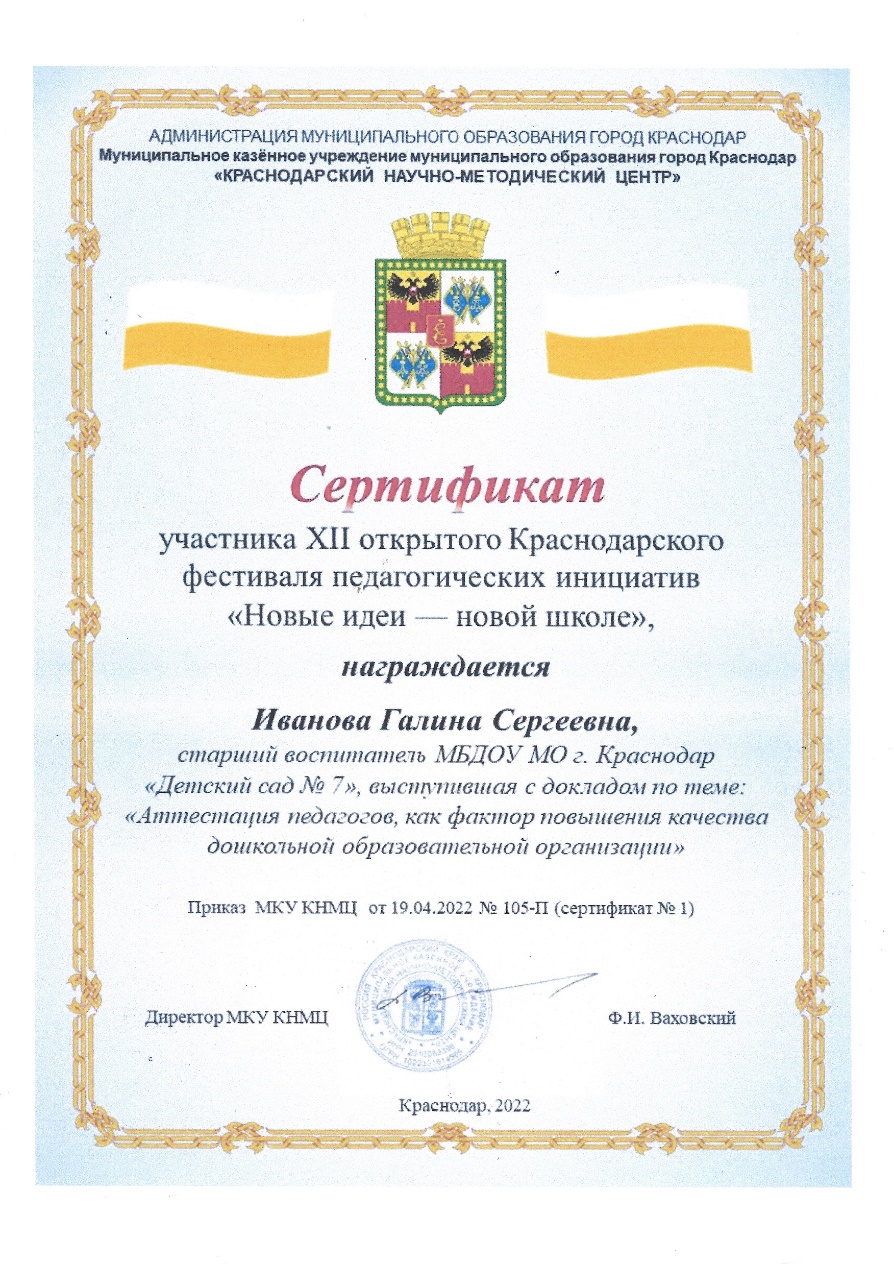 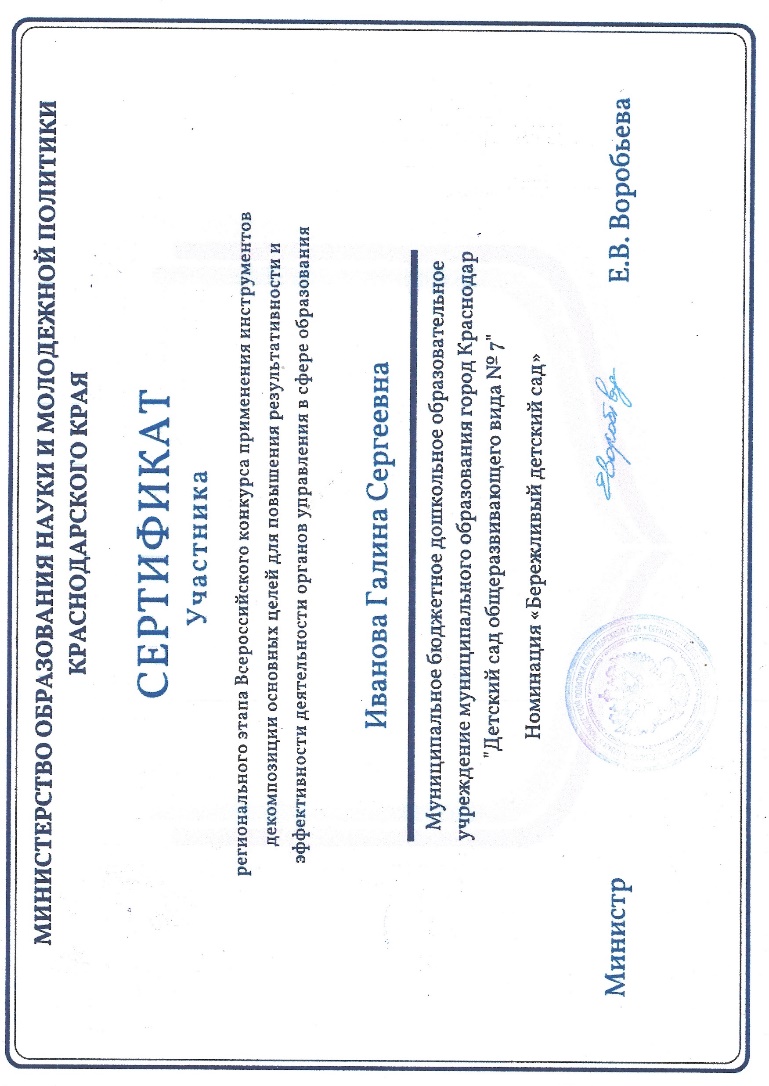 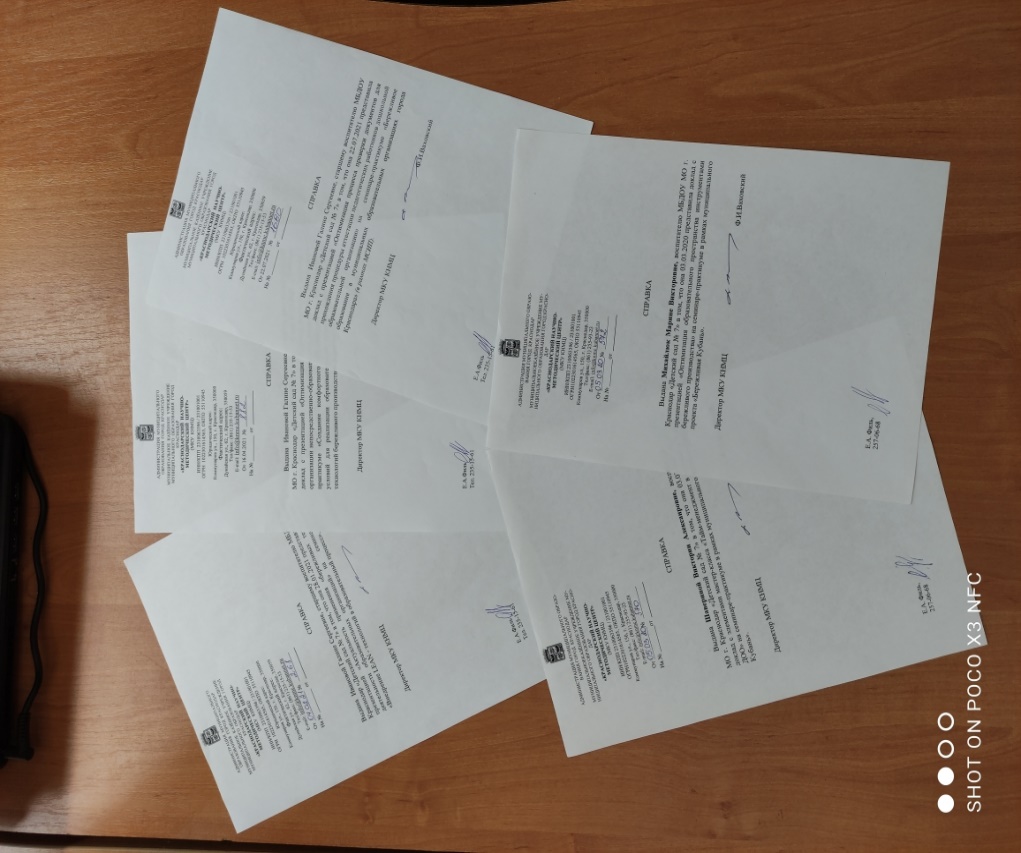